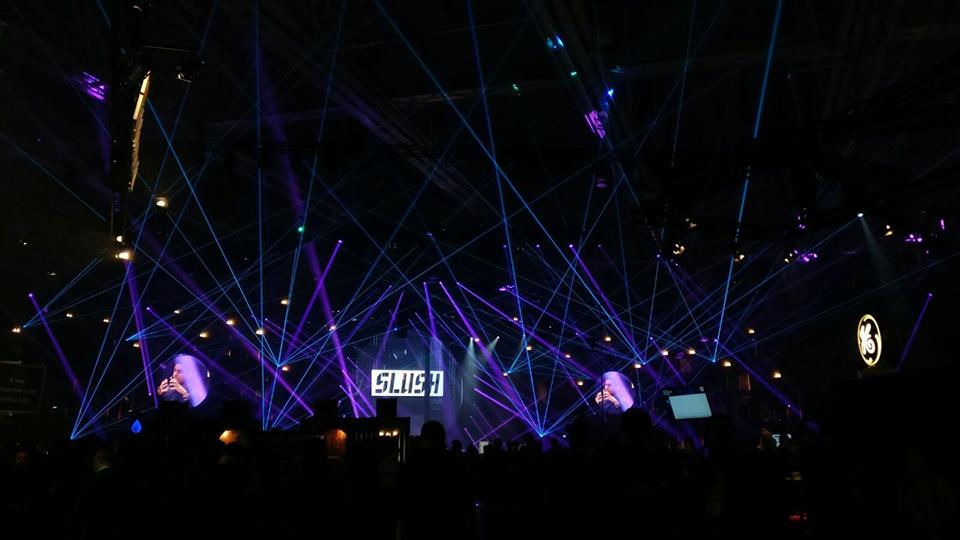 Karhulan lukionYRITTÄJYYSLINJA
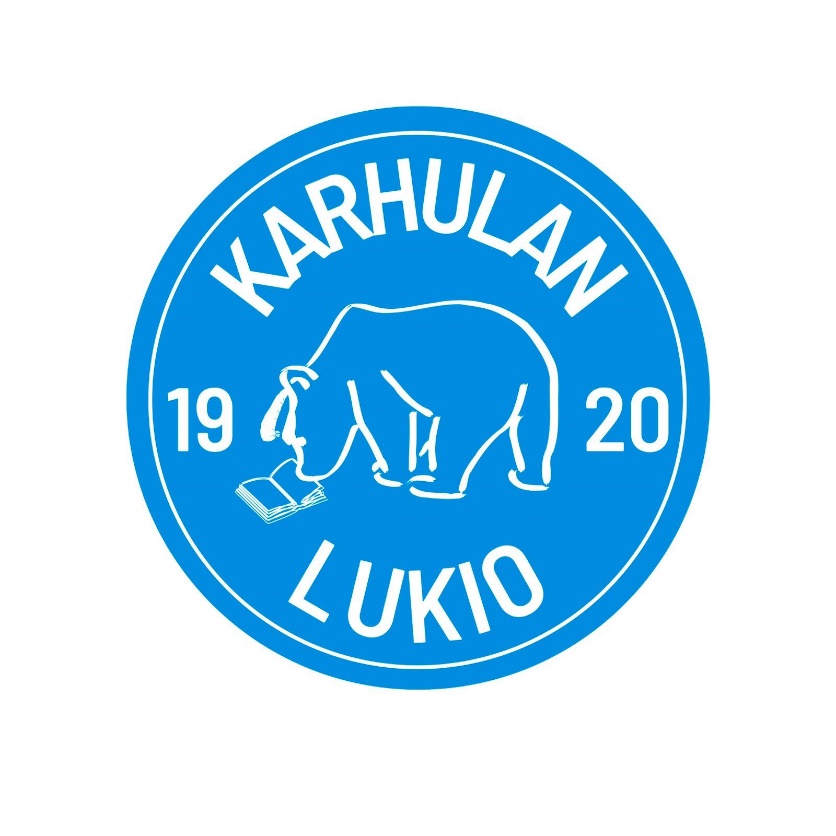 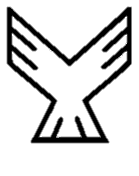 Millaisia opiskelijoita linjalle haetaan?
Vuosittain 15 opiskelijaa 
Riittävä lähtötaso ja koulumenestys 
Työkulttuuri kunnossa
Itseohjautuva ja kunnianhimoinen
Laaja-alainen motivaatio itsensä kehittämiseen

Opintojen alussa tavoiteasettelu ja oman opintopolun suunnittelu
Linjan tavoitteena
Jatko-opintopolku

Jatko-opintovalmiudet kaupallisen alan tai talousalan opintoihin, esim. kauppatieteiden, tuotantotalouden ja taloustieteen opintoihin yliopistoissa tai liiketalouden opintoihin ammattikorkeakouluissa. Opiskellaan mm.
markkinointia, viestintää ja erityisesti yrittäjyyttä.
Yrittäjäpolku

Opiskelija voi vahvistaa omaa erityislahjakkuuttaan esim. harrastuksesta yrittäjäksi tai tähdätä suunnitteilla olevan tai jo olemassa olevan yrityksen toimintaan ja sen kehittämiseen.
Pakolliset opinnot 7 opintojaksoa    Valinnaiset opinnot 5 opintojaksoa
Yrittäjyyden perusteet
Markkinointi ja mainonta
Yrittäjyyspassista portfolioon
Talouden hallinta, säästäminen ja sijoittaminen
Yrittäjyys-TET
Viestintä-, vuorovaikutus- ja neuvottelutaidot
Bisnesenglanti
NYT Innovaatioleiri 
NYT Innovaatioleirin ohjaajakoulutus ja leirin ohjaus
NYT Vuosi yrittäjänä
NYT Sijoittajakoulu
Kansainväliset projektit
Bisnesruotsi
Haluatko kauppatieteilijäksi verkkokurssi tai muu soveltuva yliopistokurssi
Yrittäjyyden verkko-opinnot
Liikunnanohjaus ja hyvinvointialan yrittäjyys
Yrittäjyysprojektit
Yrittäjyyden mediaportfolio
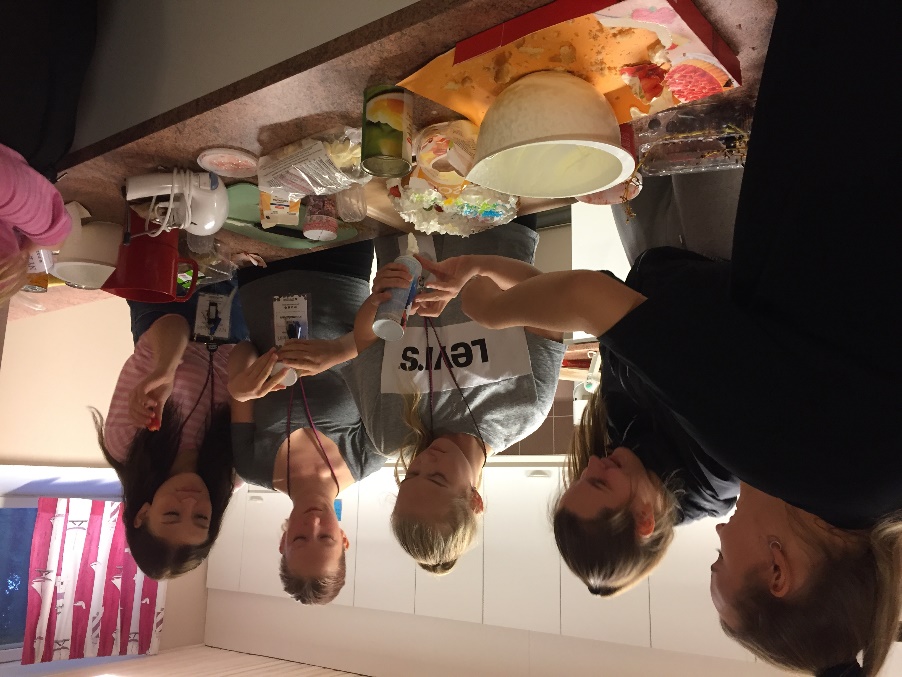 Yhteisöllisyyttä 
       - leirit, tapahtumat, kilpailut
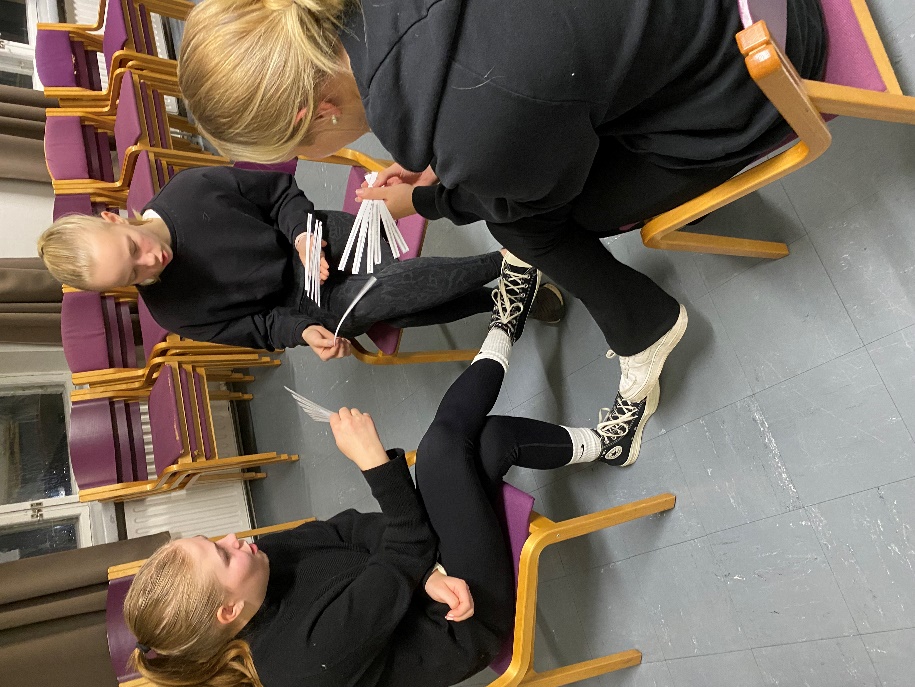 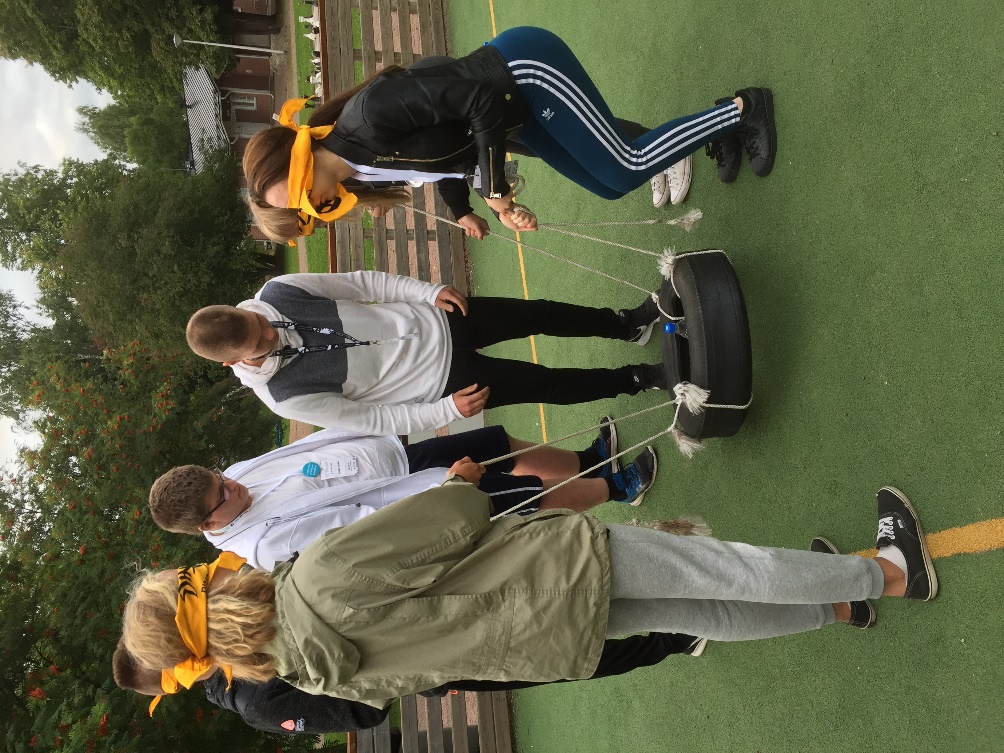 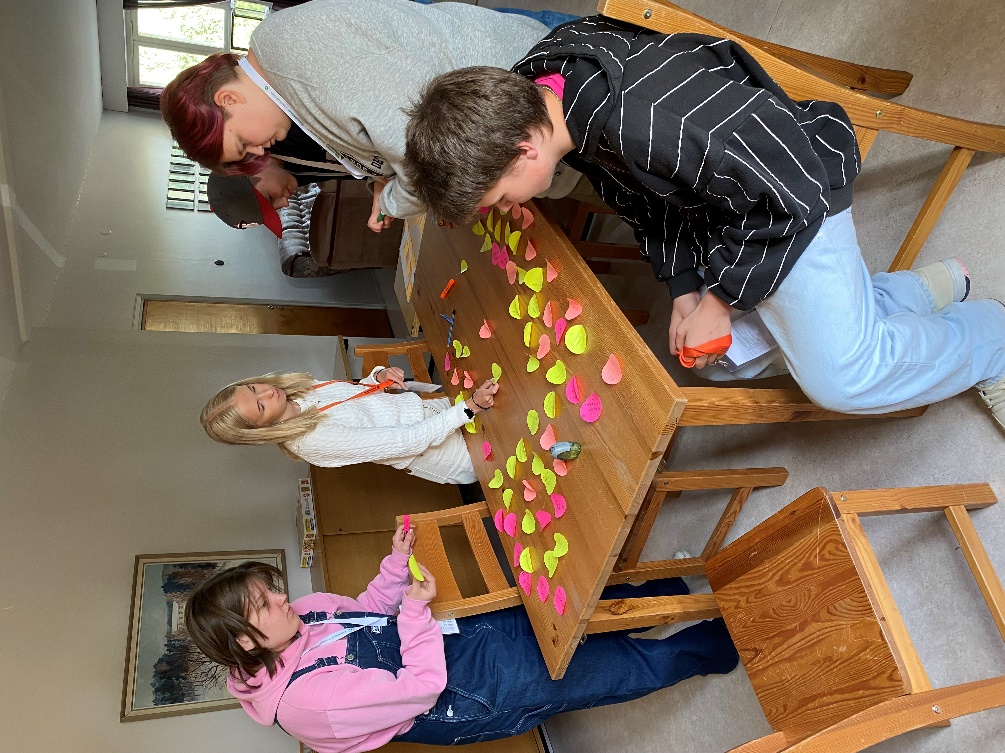 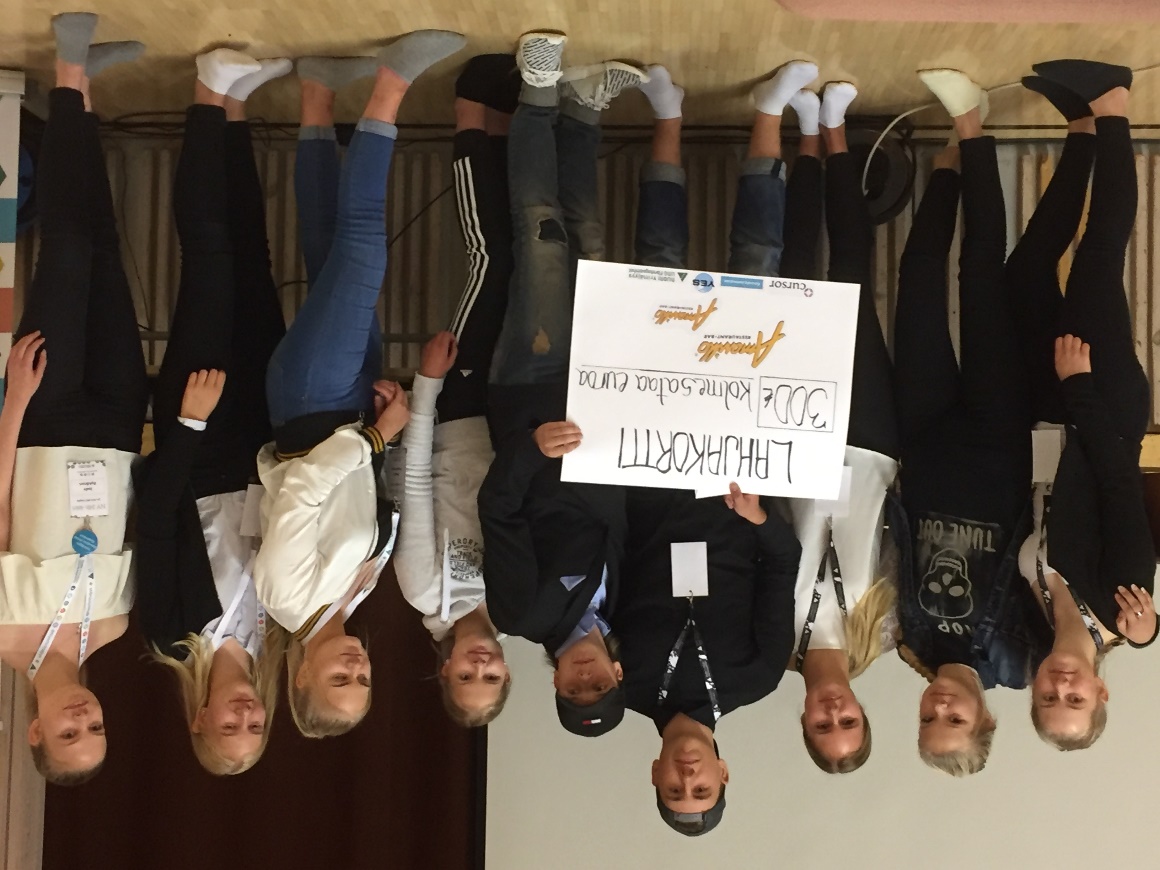 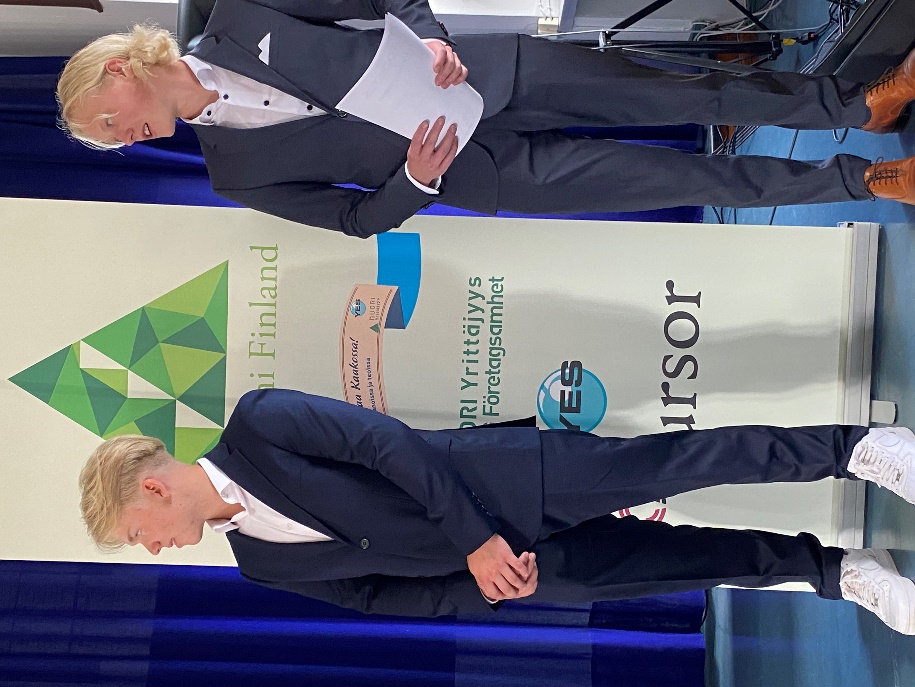 Yksilöllisyyttä valinnaisilla projektiopinnoilla ja monipuolisilla verkko-opinnoilla
Harrastuneisuus yrittäjyydeksi 
- esim. palokuntanuorisotyö, kädentaidot,
valokuvaus, musiikki, liikunta, partio tms.
Koulun ulkopuolella 
suoritettavia, hyväksi luettavia opintoja
- esim. pakohuonepelin suunnittelu
Yritys Hyvä kilpailu 
Yrittäjyyden lukiodiplomi …(tulossa)
Yrittäjyyden verkko-opintotarjonta
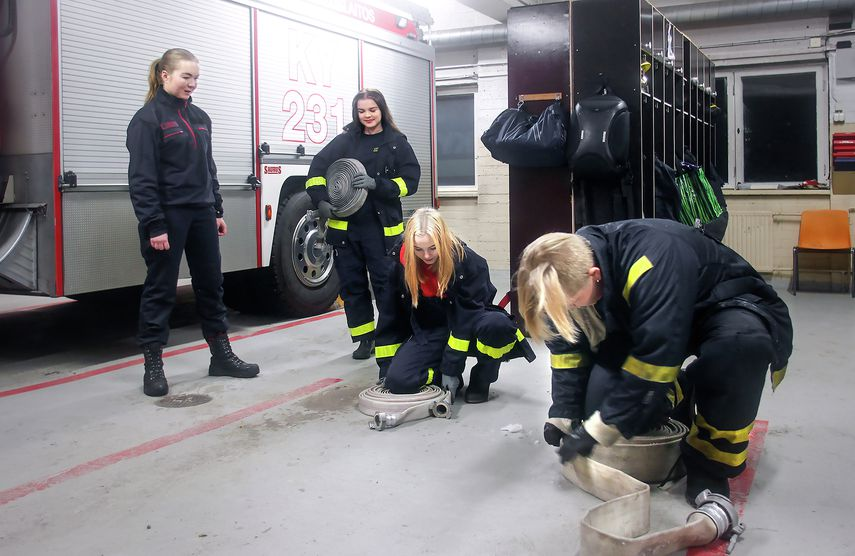 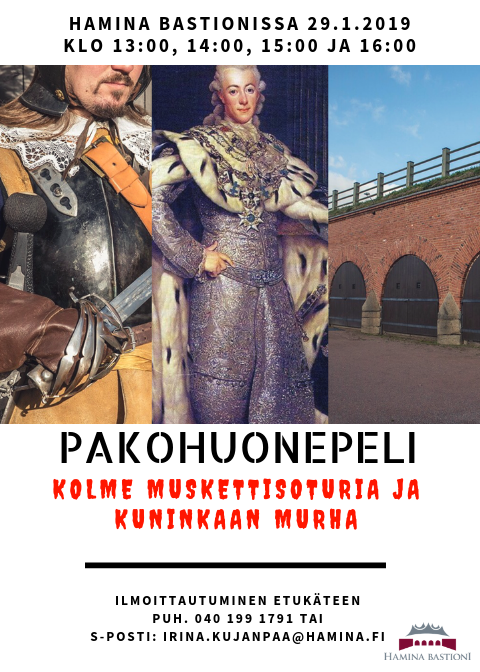 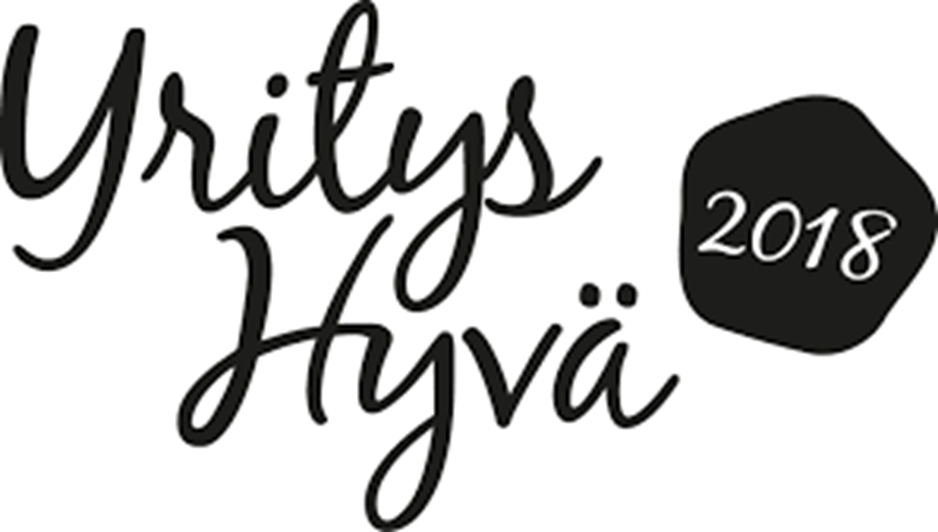 Kirjoita, pitchaa, tee musavideo, kehitä tuote, 
tee liiketoimintasuunnitelma… 
kokeile yksin tai yhdessä!
Kehittämiskeskus Opinkirjo
Talous-, markkinointi- ja yrittäjätaitoja  NYT Innovaatioleirit                                                  NYT Vuosi YrittäjäTeemaleirit ja yritysten haastetehtävät               Oma yritys lukuvuoden ajan
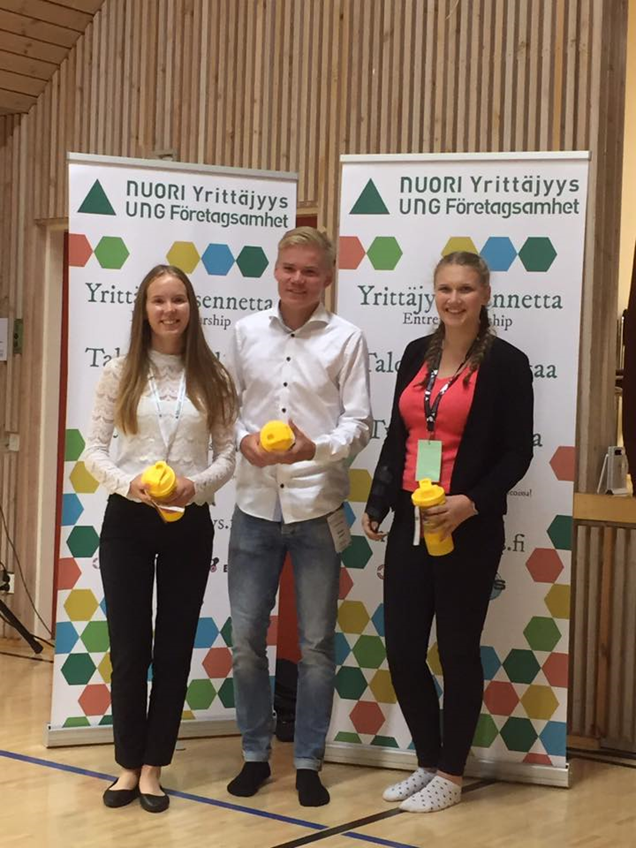 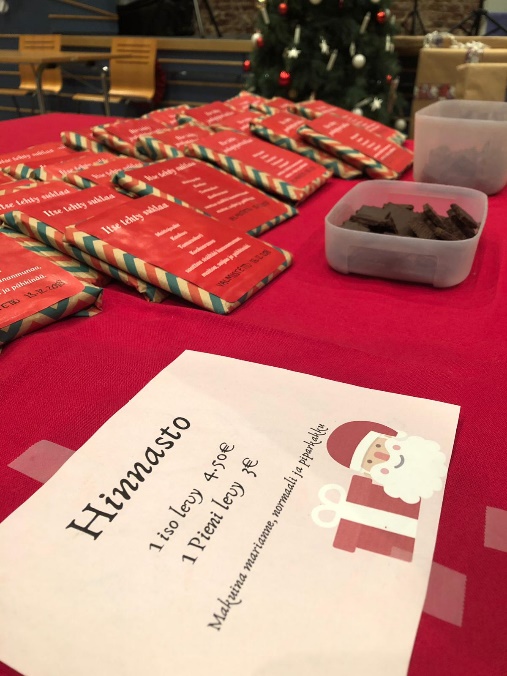 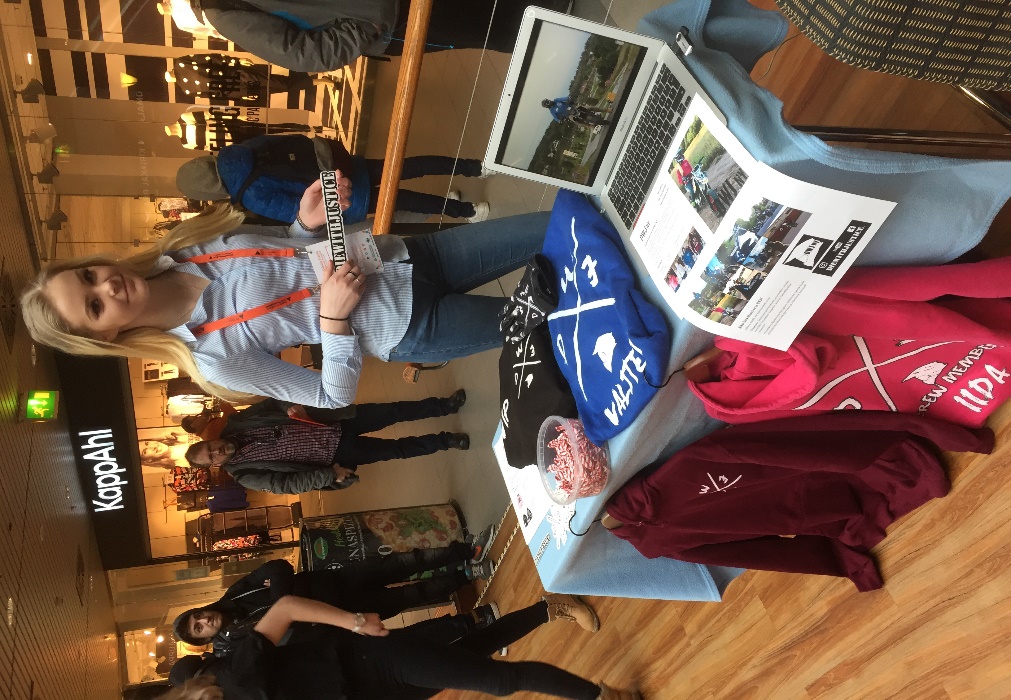 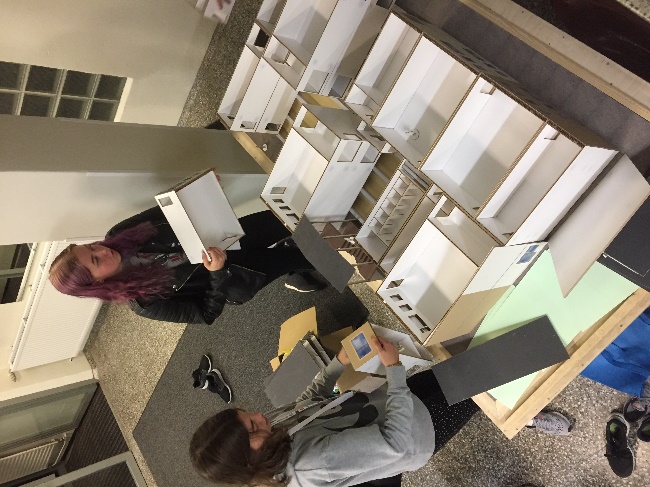 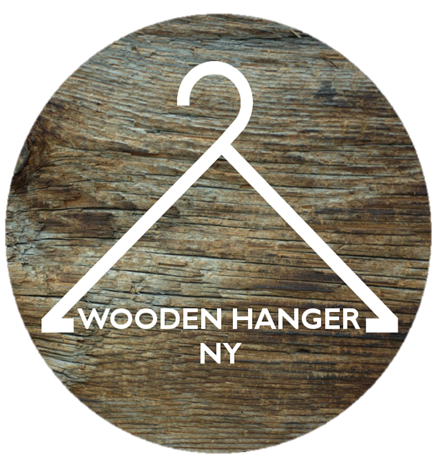 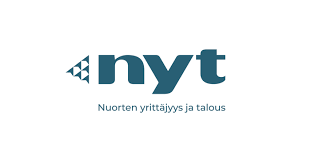 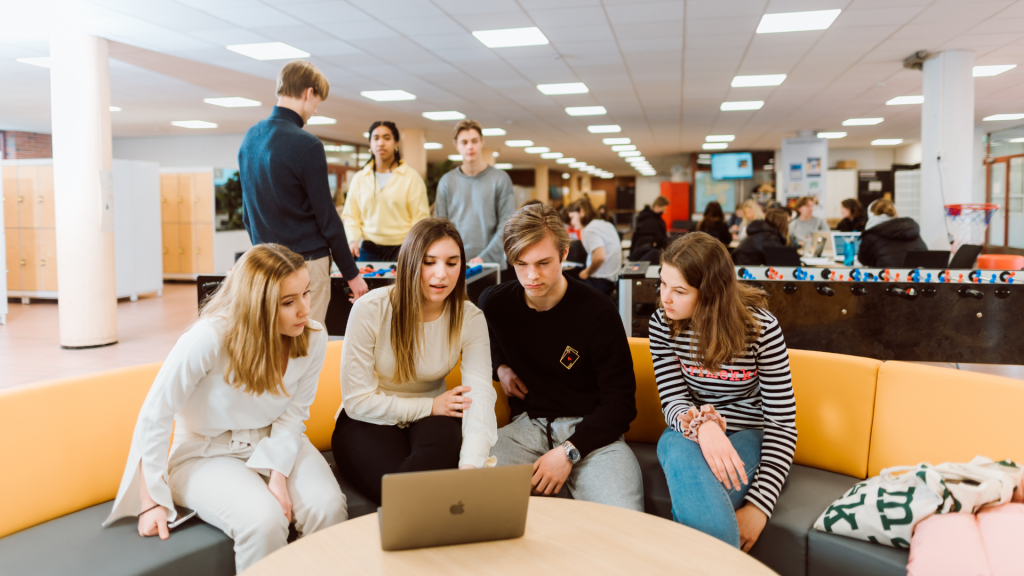 Sijoittamista ja osakesäästämistä 

NYT SIJOITTAJAKOULU
Pitkäjänteinen osakesäästäminen​
Oman talouden hallinta ja budjetointi​
Talouden seuraaminen yleisesti ja suomalaisiin yrityksiin​ tutustuminen
Työelämätaitoja, uravaihtoehtoja
Yritysvierailut  pienyrityksistä teollisuusyrityksiin
Yrittäjävieraat + linjalta valmistuneet, yrittäjinä toimivat opiskelijat
Yrittäjyys-TET
- 5 päivää yrityksessä
kontakteja, tuntitöitä, kesätöitä…
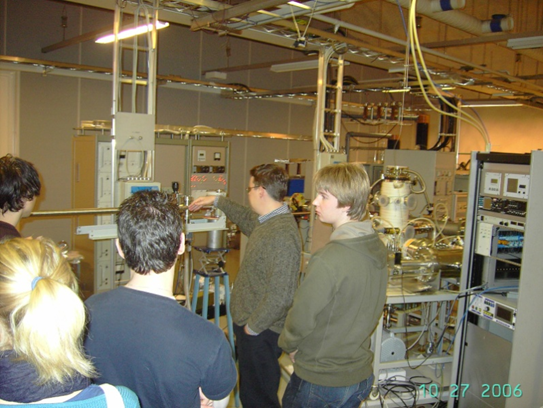 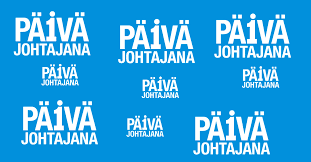 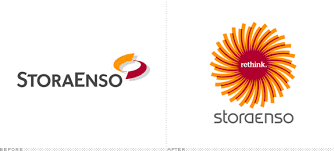 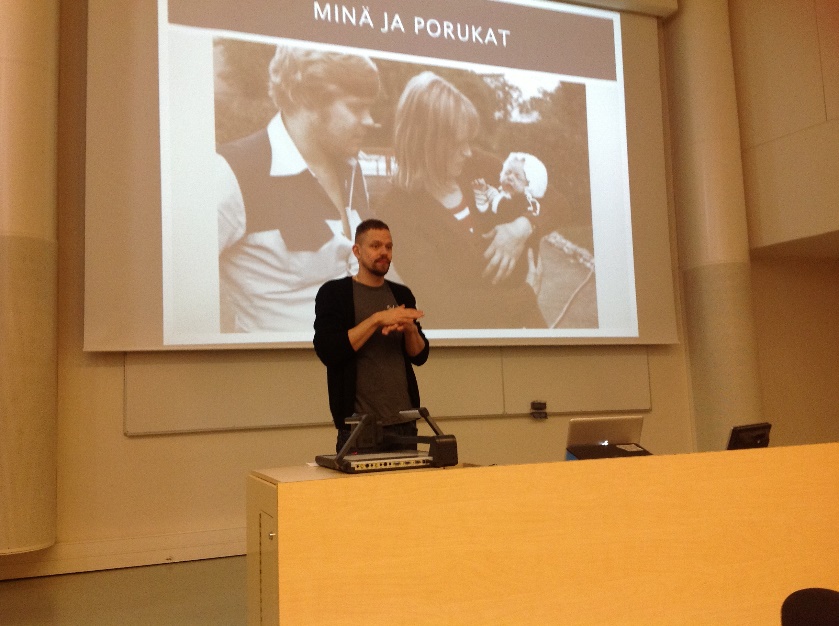 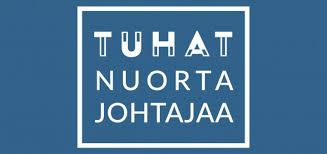 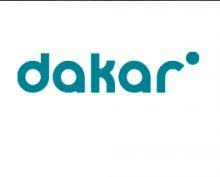 KansainvälisyyttäYrittäjyysyhteistyökumppaneita Tallinnassa, Latviassa, Pietarissa ja Espanjassa
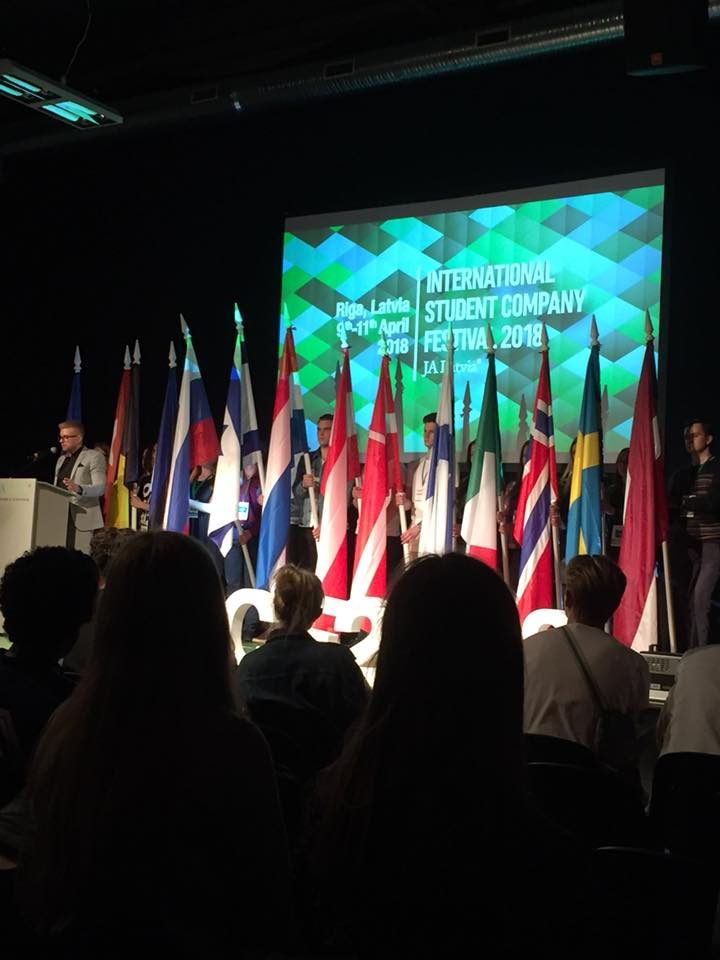 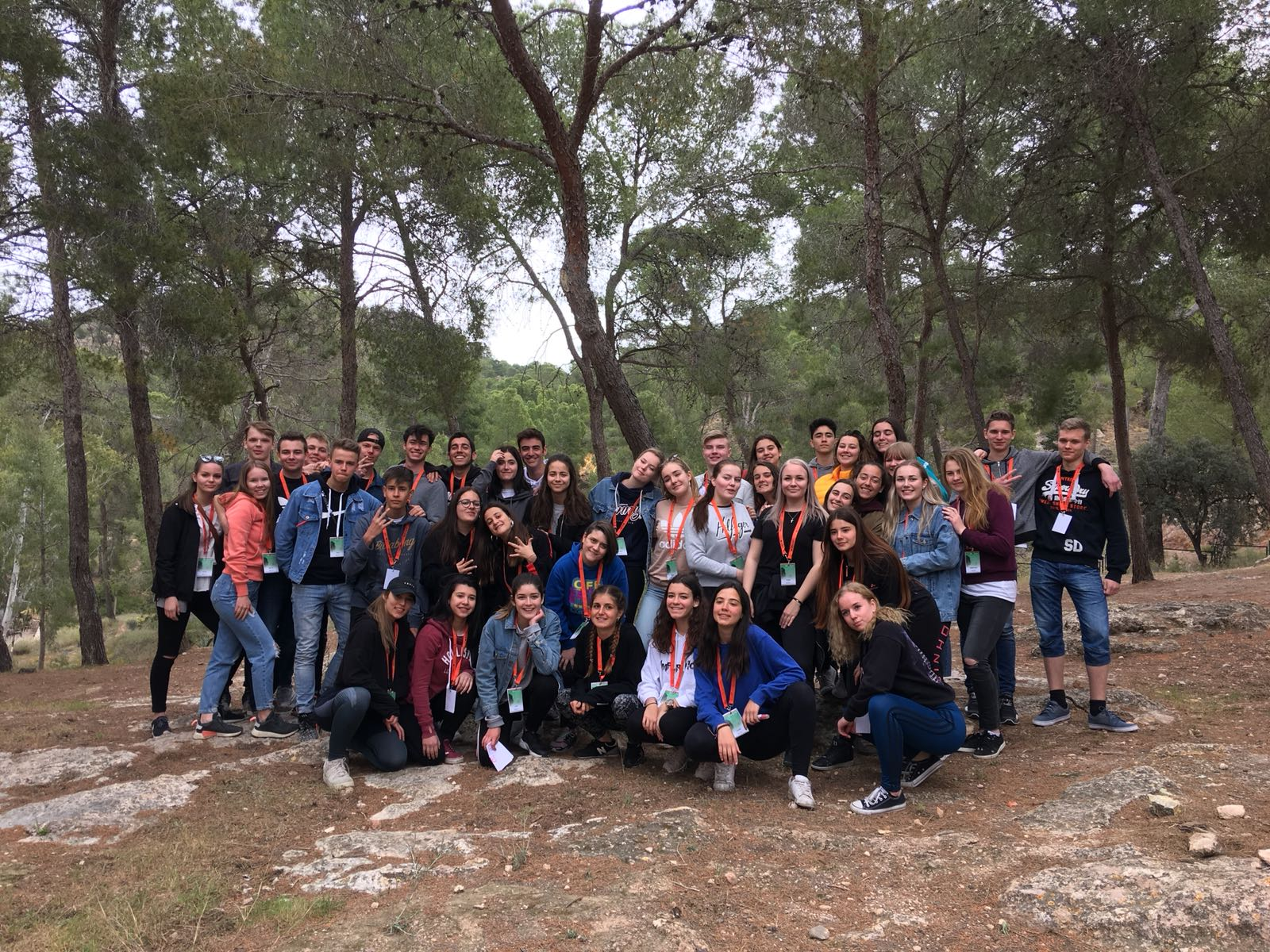 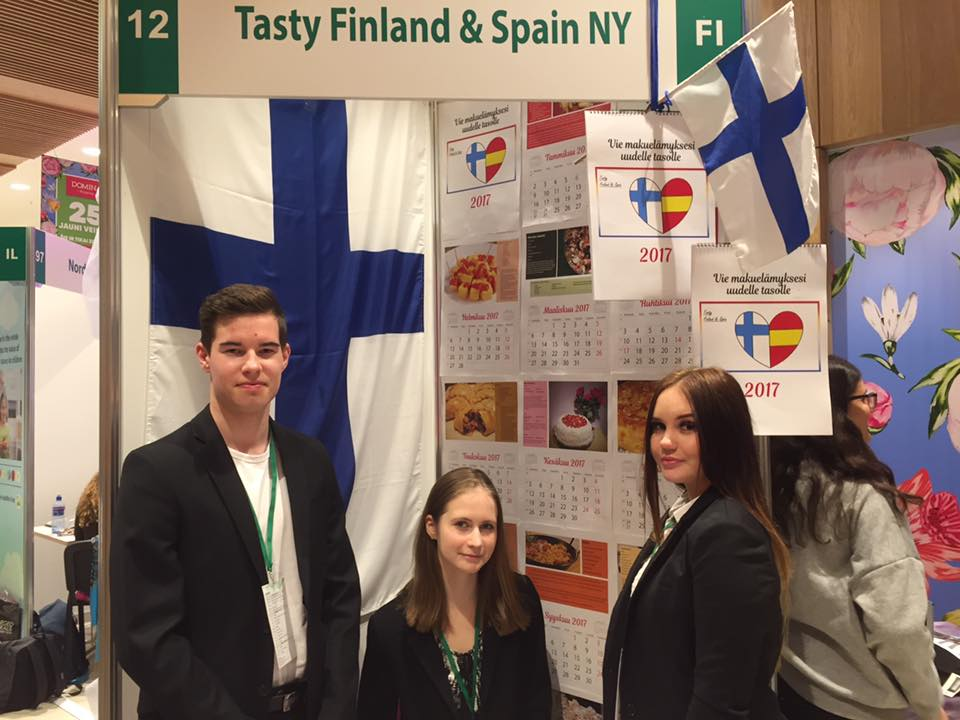 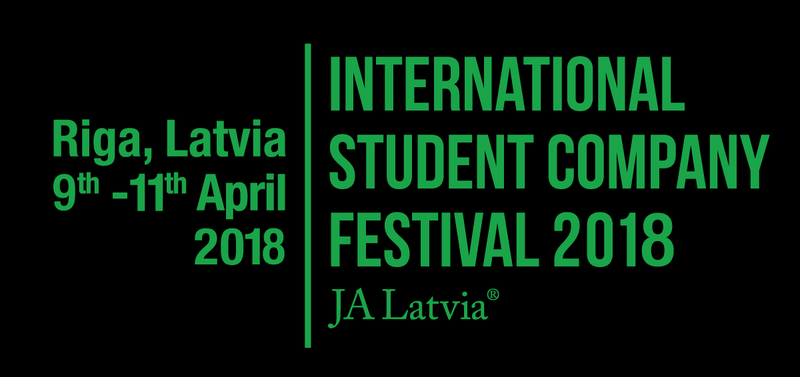 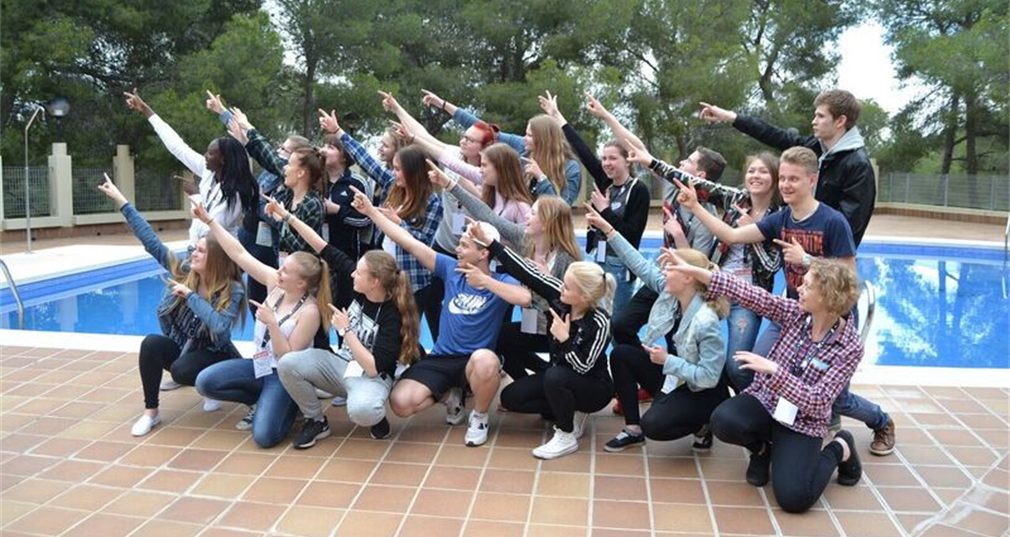 Kipinää ja perspektiiviä jatko-opintoihin
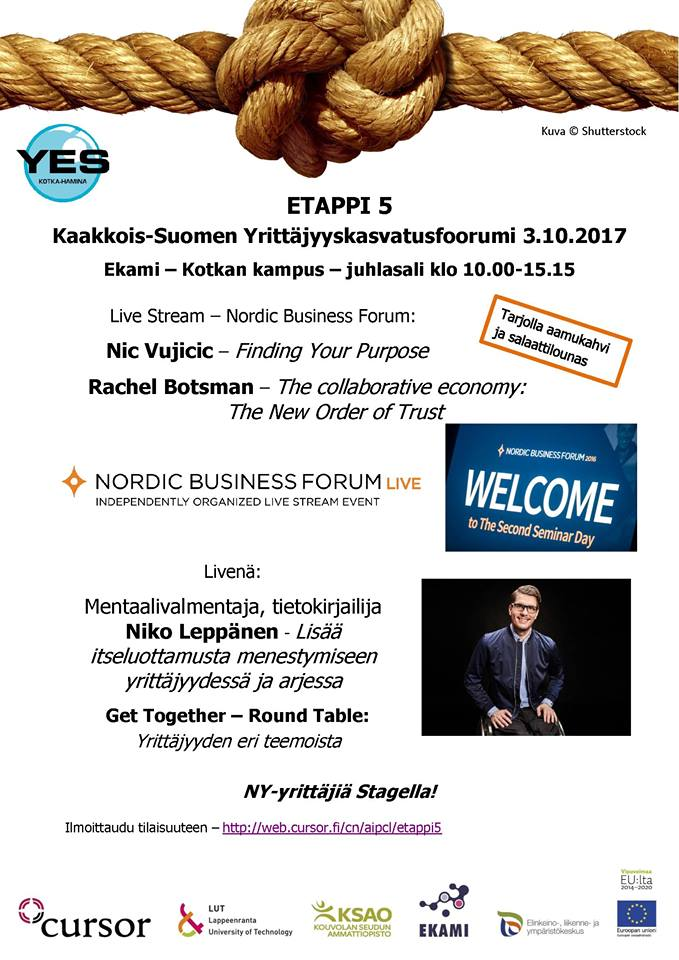 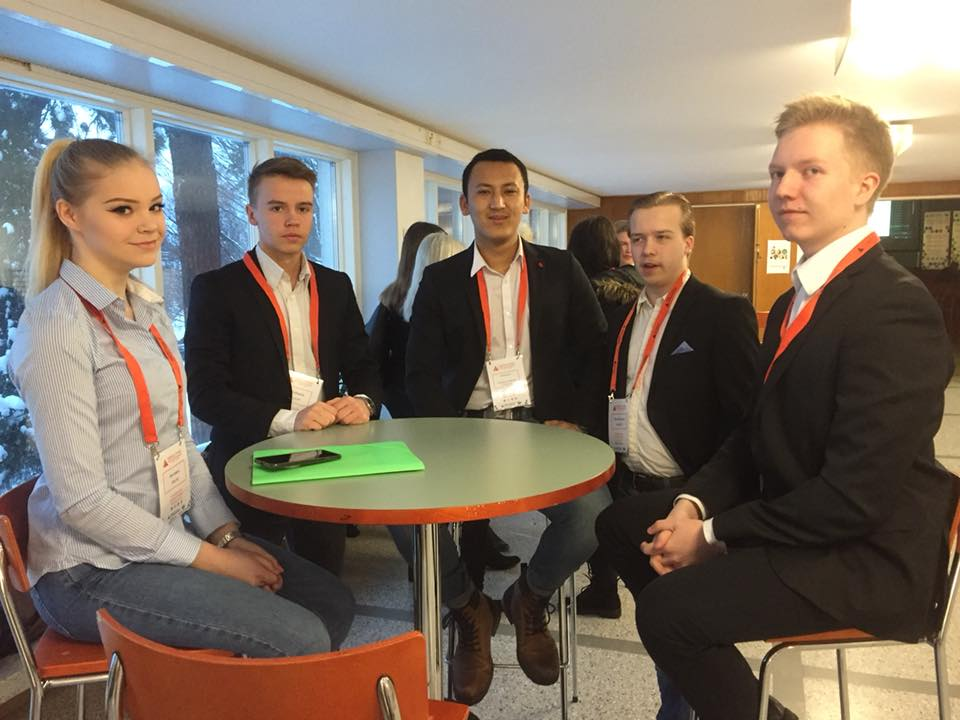 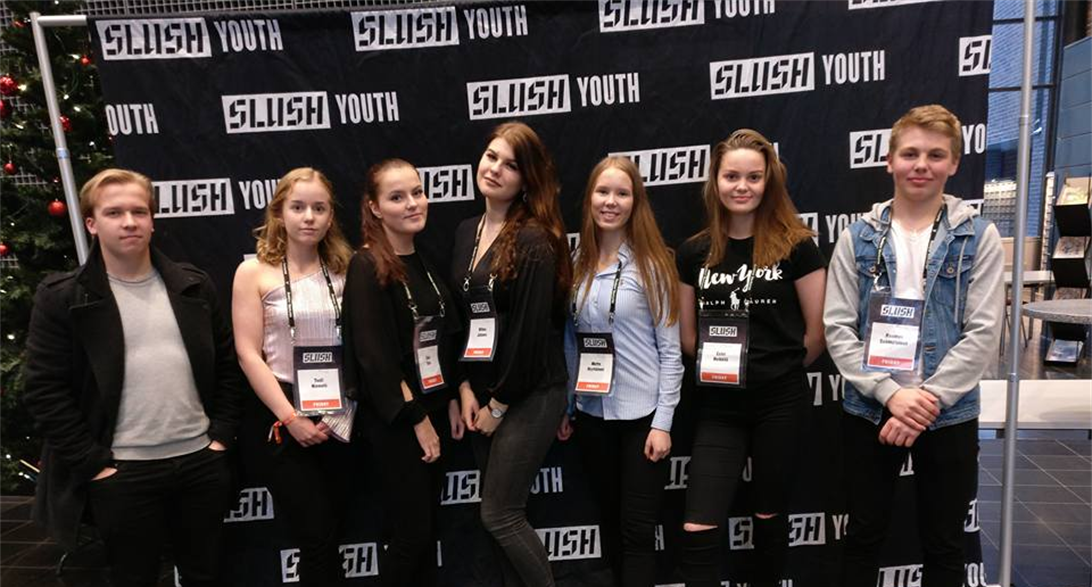 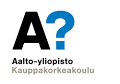 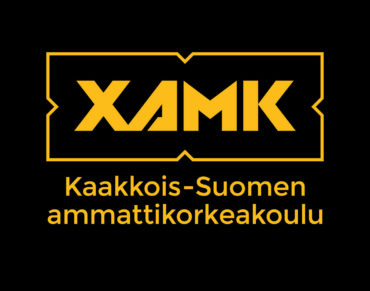 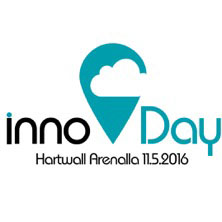 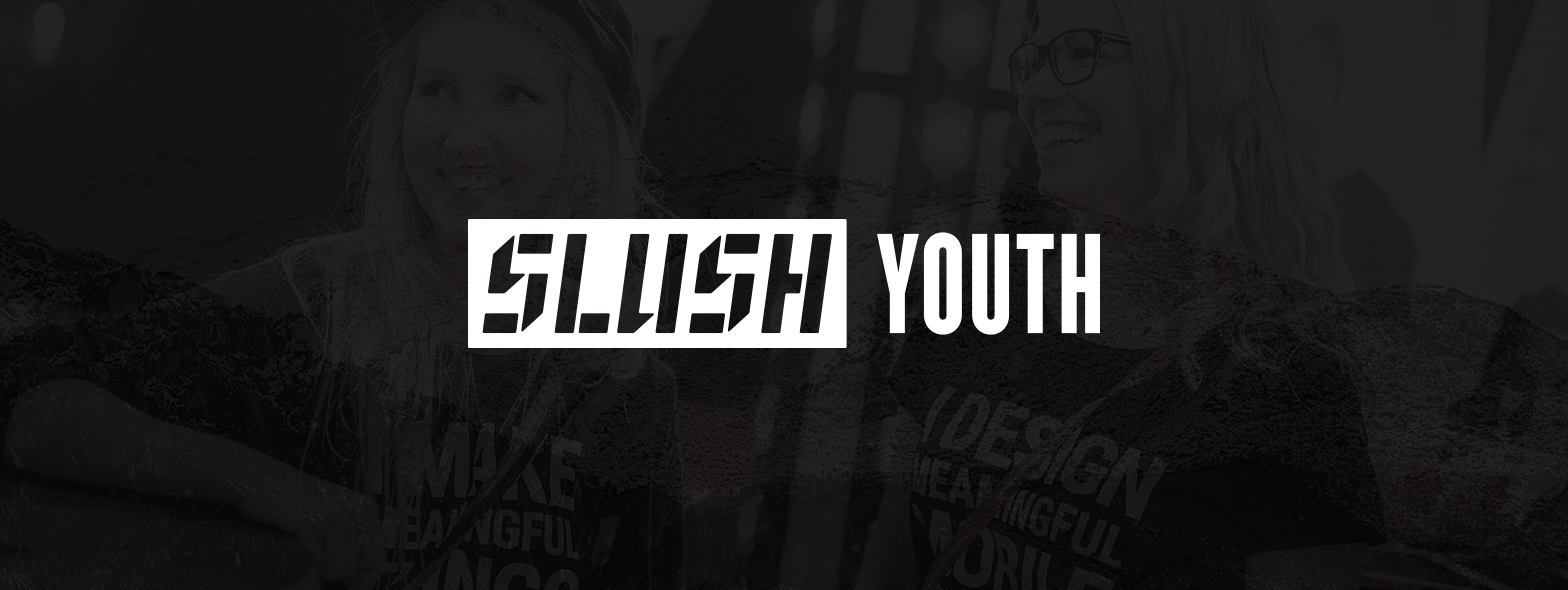 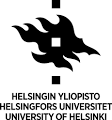 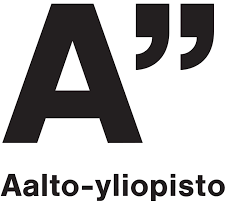 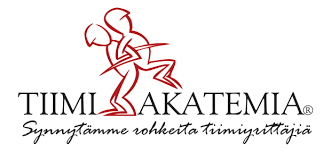 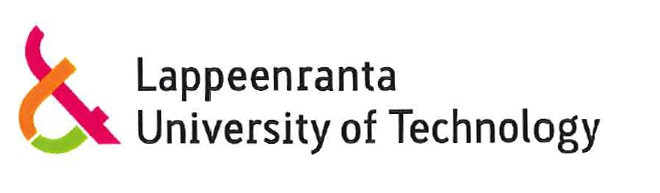 Yrittäjyysosaamisen lukiodiplomi kehitteillä
Lukiodiplomi - mahdollisuus osoittaa erityistä osaamista ja harrastuneisuutta: kotitalous, kuvataide, käsityö, liikunta, media, musiikki, tanssi ja teatteri  – ja pian toivottavasti myös yrittäjyysosaaminen!






Karhulan lukio on osa Yrittäjyysosaamisen lukiodiplomin kehittäjälukioverkostoa 
uutta diplomia päästään kokeilemaan ensimmäisten joukossa.

Yrittäjyysosaamisen lukiodiplomin tavoitteena on, että diplomi…
1. Olisi osa korkeakoulujen opiskelijavalintaa ja/tai opintojen hyväksilukua
2. Voisi jossain vaiheessa korvata 5. YO-kokeen
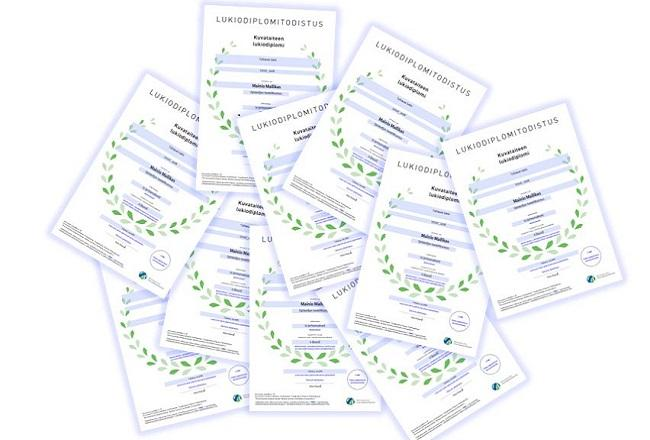 Yrittäjyyslinjalle Kotkan yrittäjien Nuori Yrittäjä 2008- palkinto
Yrittäjyyskasvatuksen kehittäjä-tunnustusYES-verkoston YES-Agentit 2016: Karhulan lukio ja rehtori Kristiina Juvonen
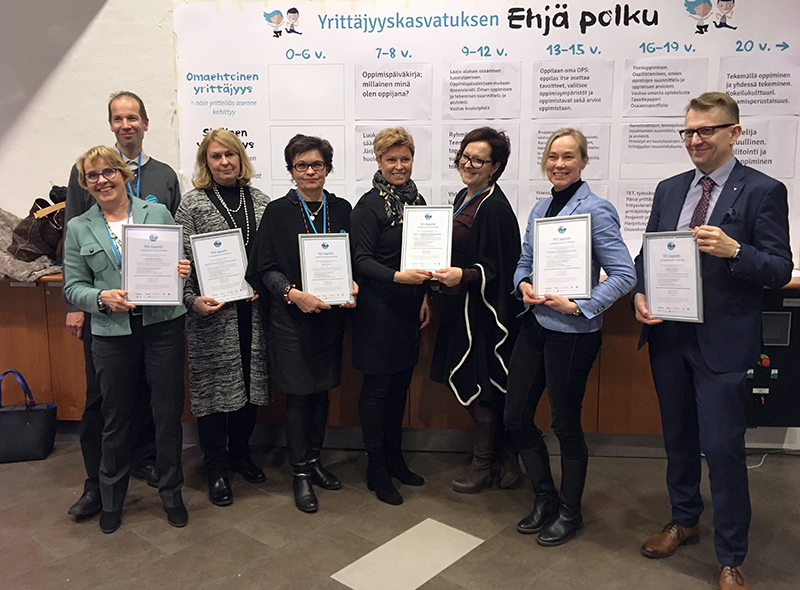 … sekä yrittäjyyskasvatuksessa palkittuja opettajia
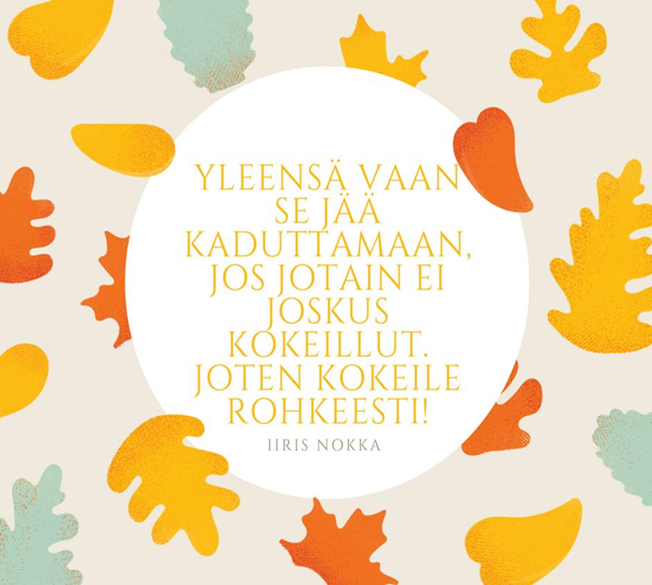